Estrategia 2020 de las redes académicas
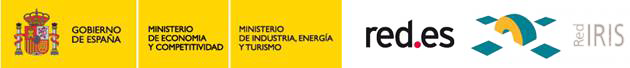 [Speaker Notes: HIEROSCOPIA
QUIEN ES – VAYA PORQUERIA DE ADIVINO]
Estrategia 2020: Viendo el futuro
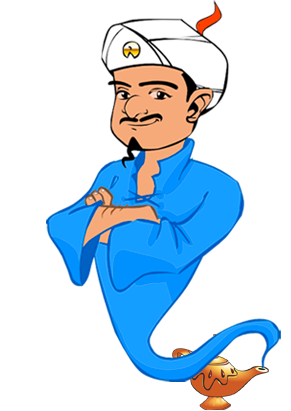 HIEROSCOPIA
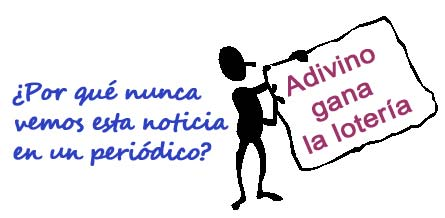 “RENTABILIDADES PASADAS NO GARANTIZAN GANANCIAS FUTURAS”
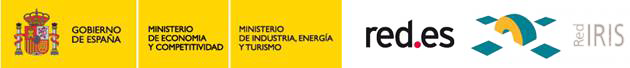 ESTUDIOS ESTRATÉGICOS DE LAS NRENs
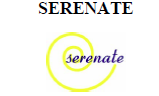 Elaborado en 2003 – estrategia a 5 años
Principales conclusiones: importancia del acceso a fibra óptica y necesidad de desarrollar sistemas de autenticación
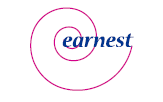 Elaborado en 2008 – estrategia a 5 años
Principales conclusiones: de dar conectividad a dar servicios; posibilidad de cubrir nuevos grupos de usuarios
Elaborado en 2013 – revisión de EARNEST - estrategia a 3 años
Principales conclusiones: NRENs como agregadoras de innovación y servicios comunes; necesidad de aunar servicios (a escala europea, fusión TERENA – DANTE)
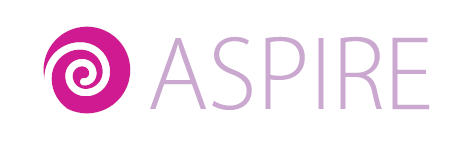 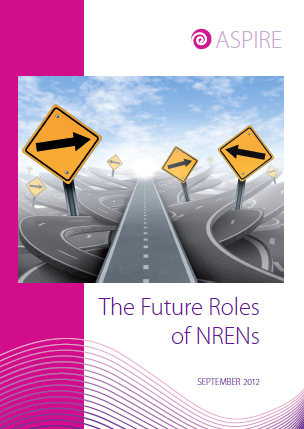 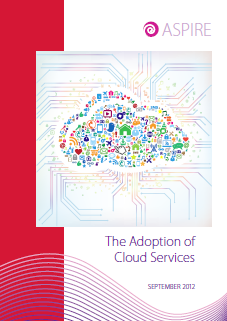 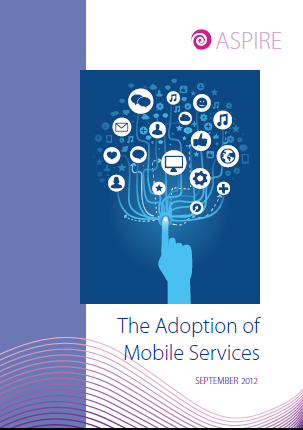 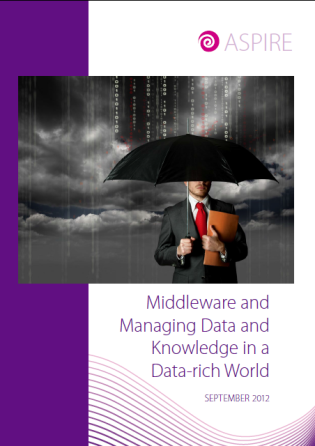 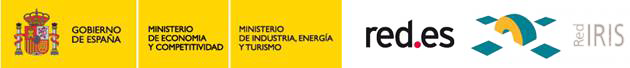 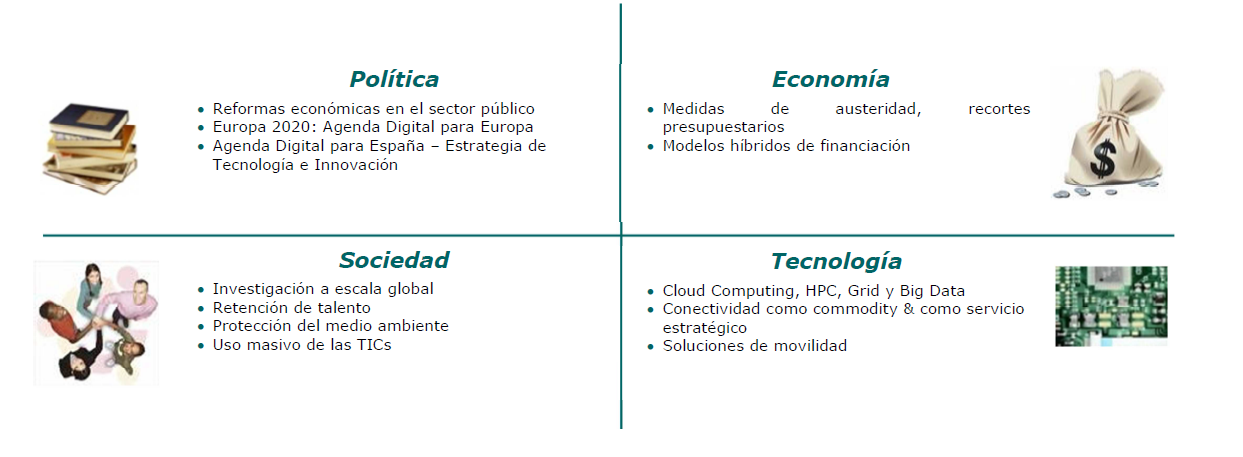 PEST
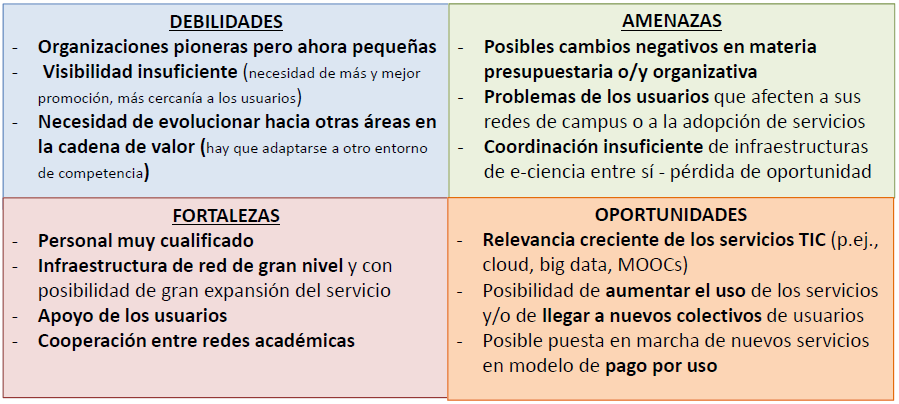 DAFO
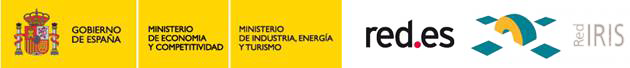 NRENs: WHAT ARE WE…
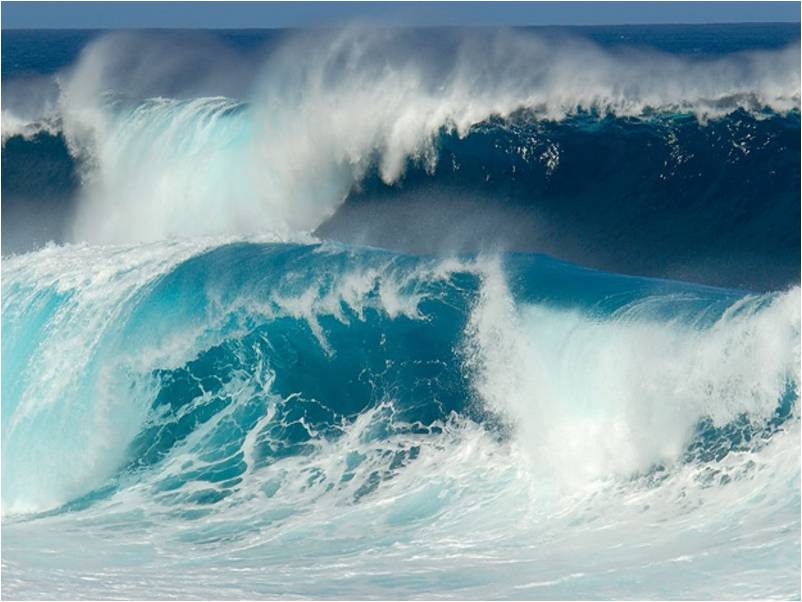 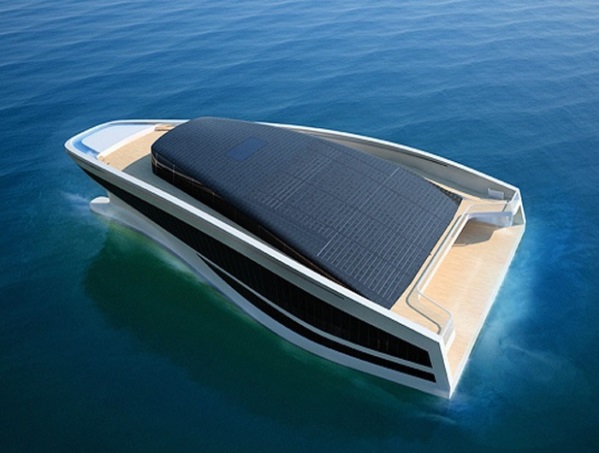 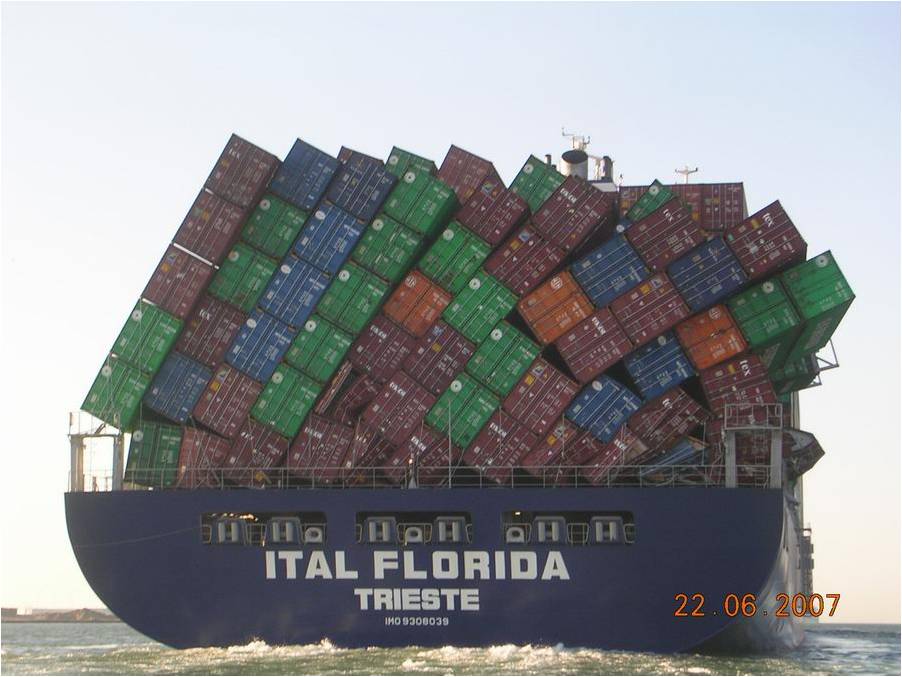 Flashy yachts?
Dull and efficient cargo ships?
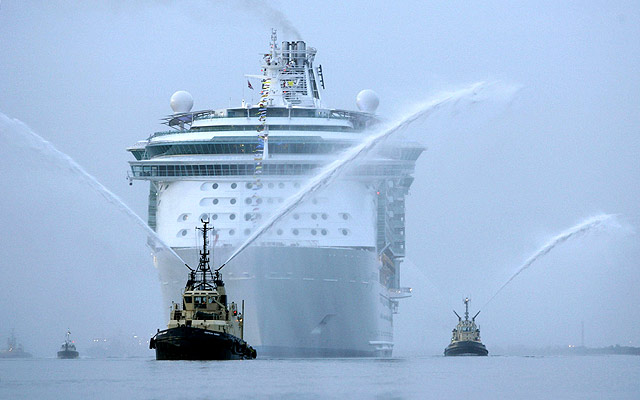 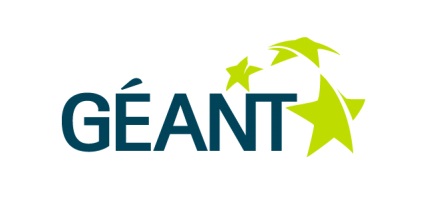 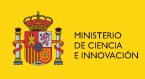 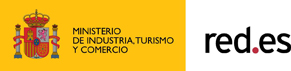 Tugboats leading huge ships to the right destination?
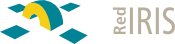 …AND WHAT CAN WE DO TOGETHER
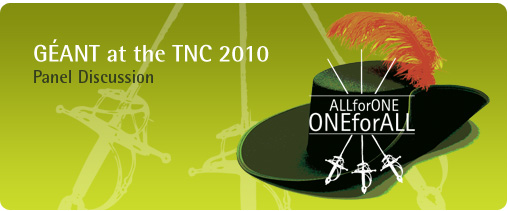 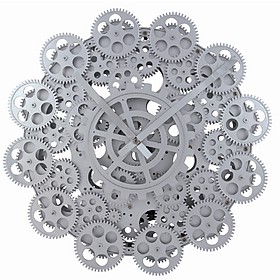 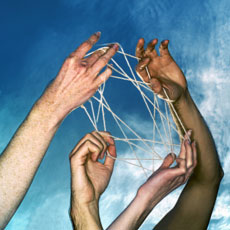 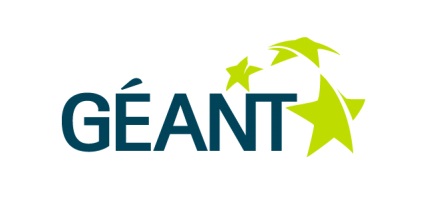 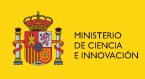 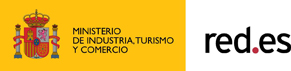 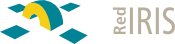 Catálogo de servicio de las NRENs
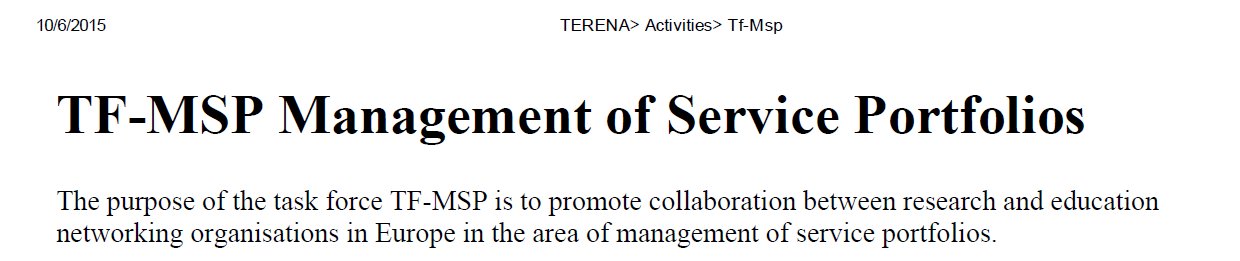 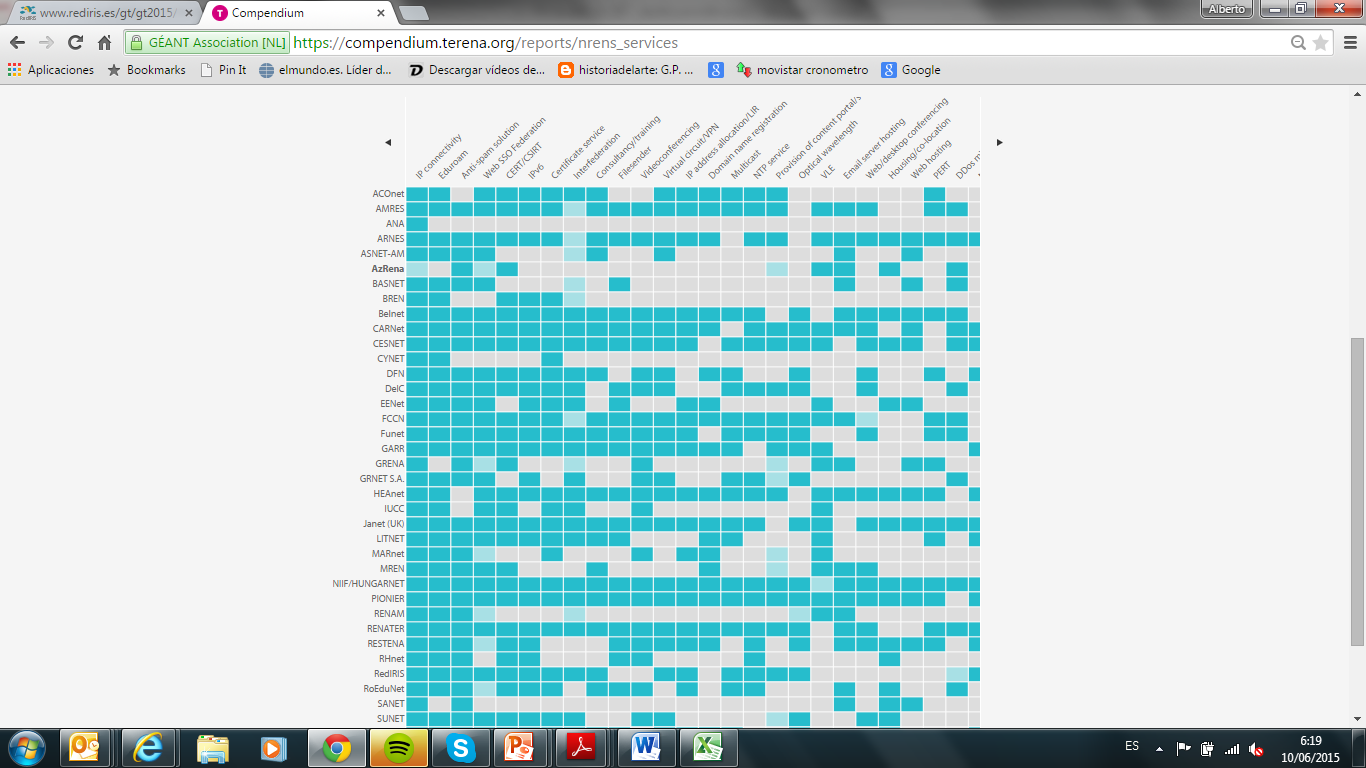 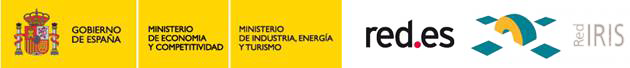 https://compendium.terena.org/reports/nrens_services
GÉANT Strategy 2020
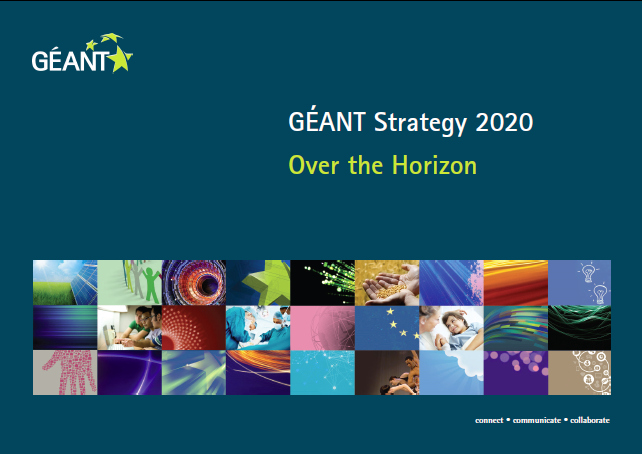 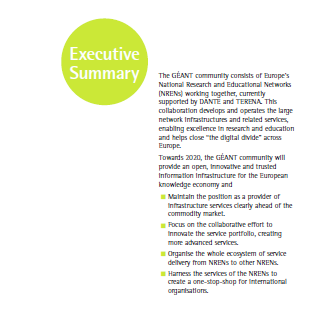 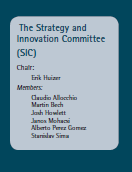 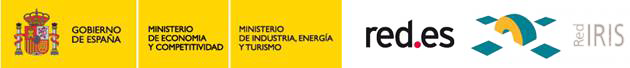 GÉANT 2020
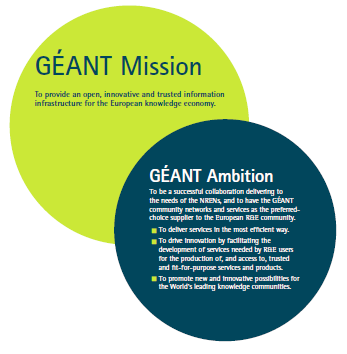 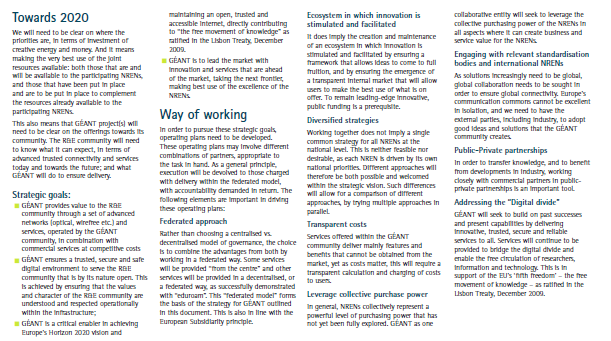 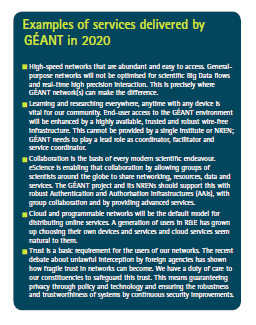 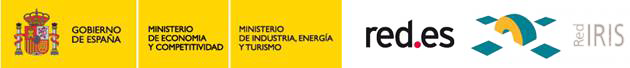 GÉANT Innovation Programme
http://www.geant.net/Resources/Media_Library/Documents/GEANT%20Innovation%20Programme.pdf
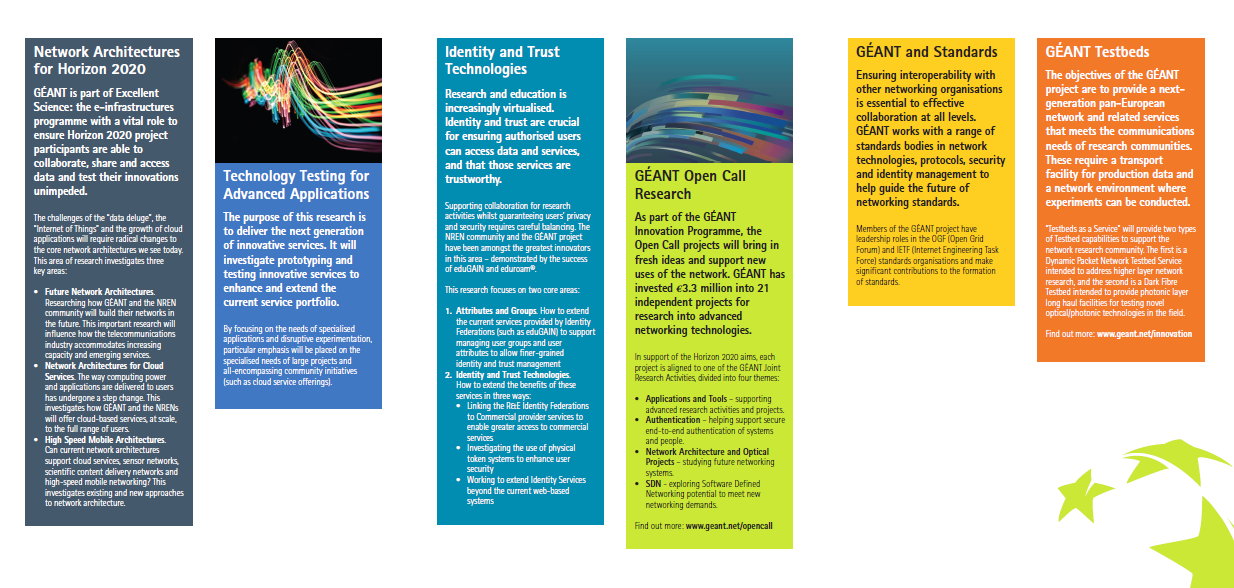 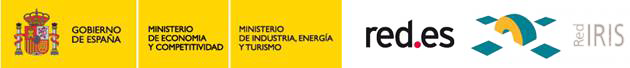 Un futuro no tan lejano: Programa de e-infraestructuras de la UE  2016/2017
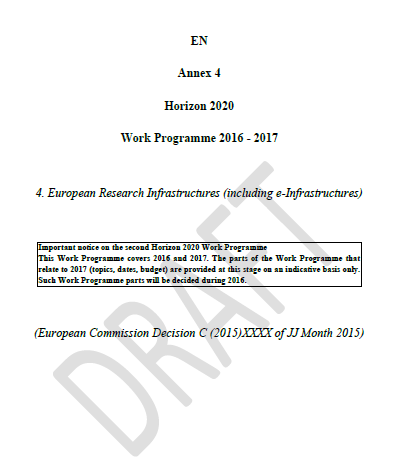 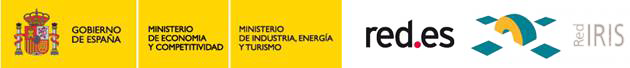 Estrategia de RedIRIS como ICTS: 2013 - 2016
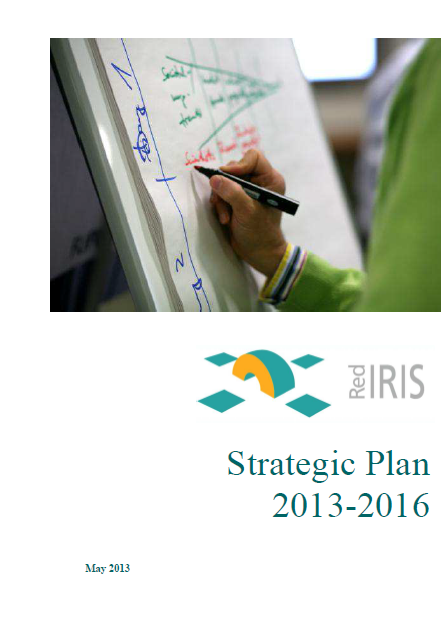 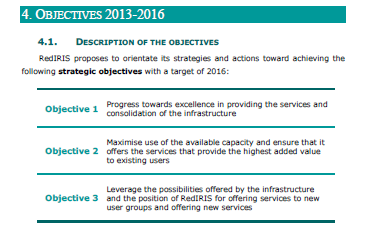 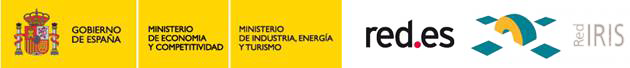 Estrategia 2013/2016: Medidas para conseguir los objetivos
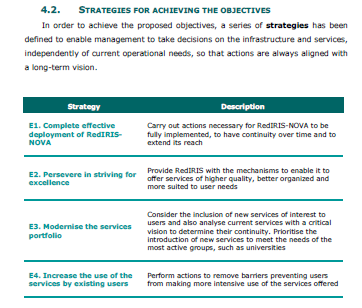 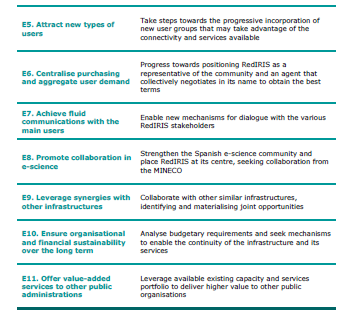 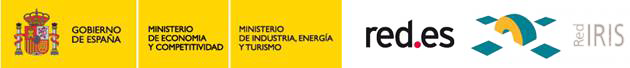 La clave de la estrategia: nuestros usuarios
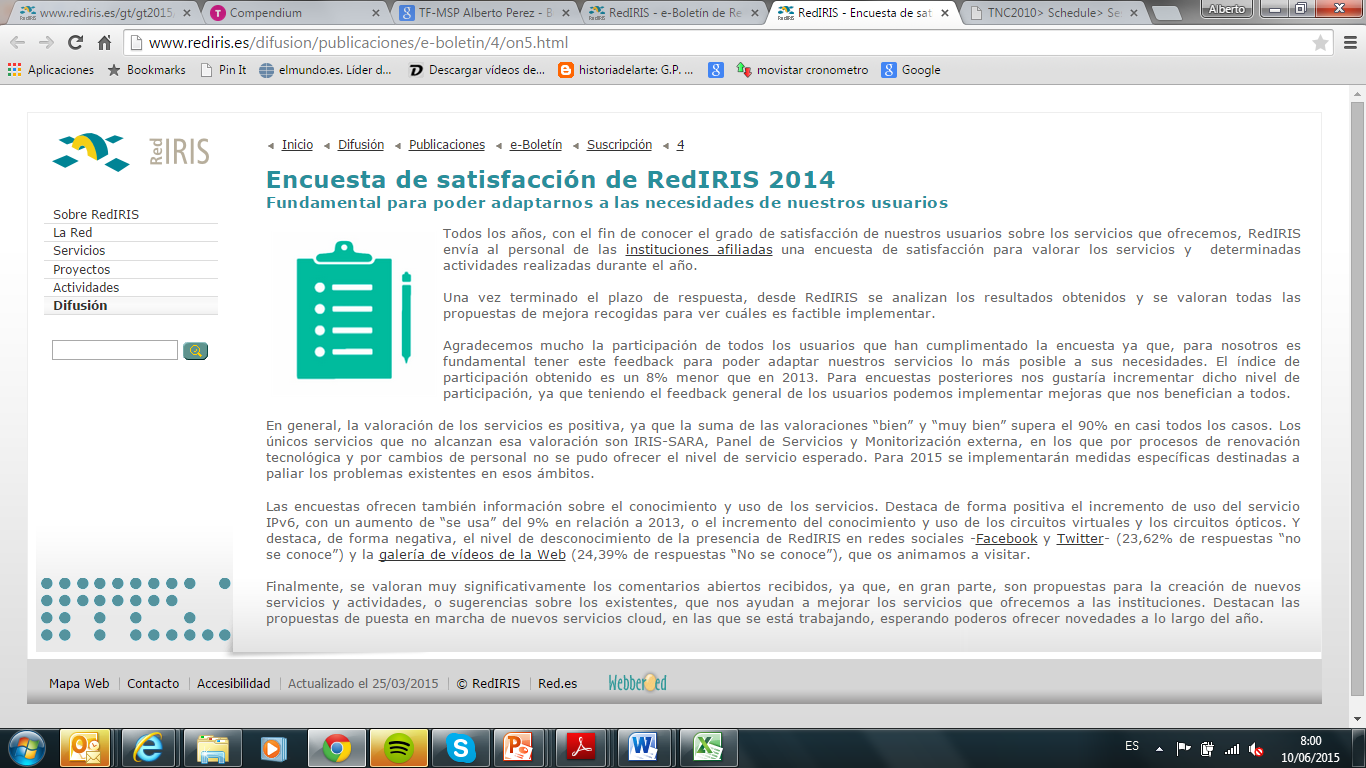 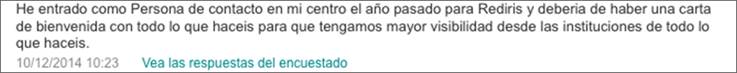 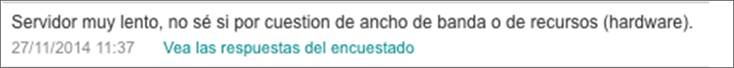 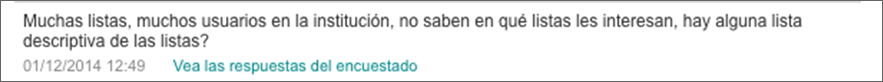 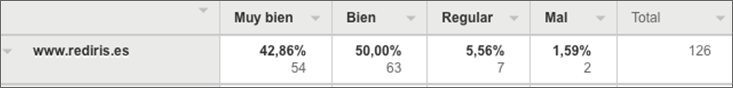 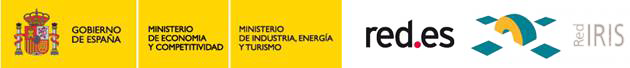 ¡ MUCHAS GRACIAS!
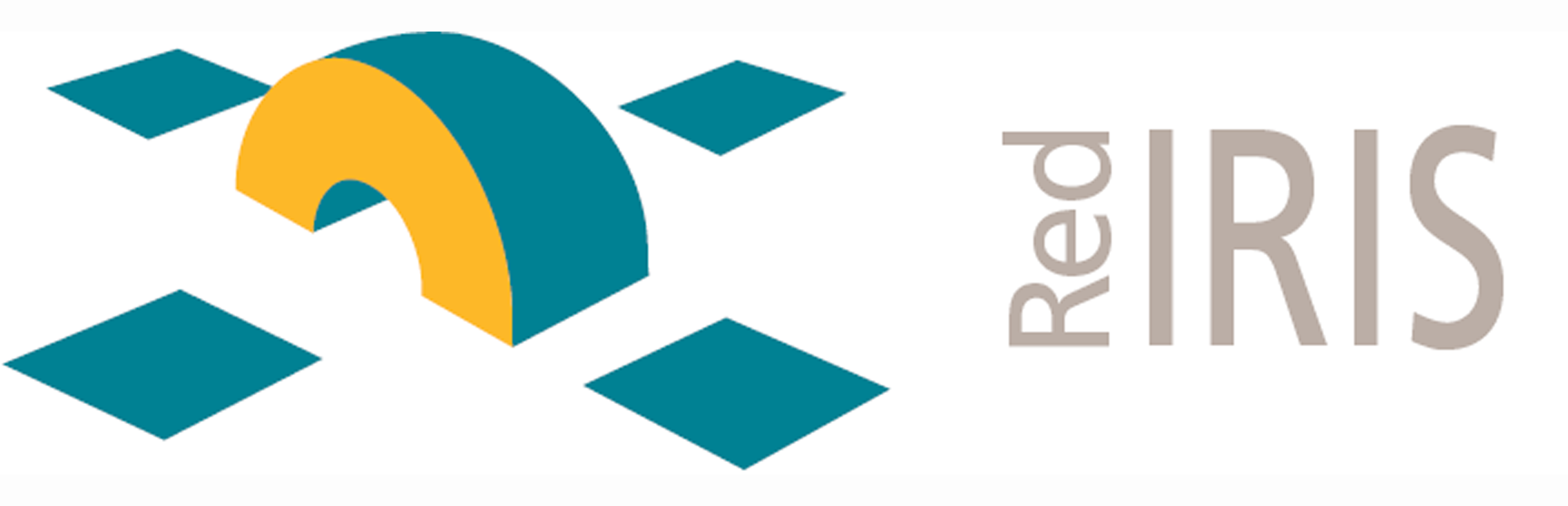